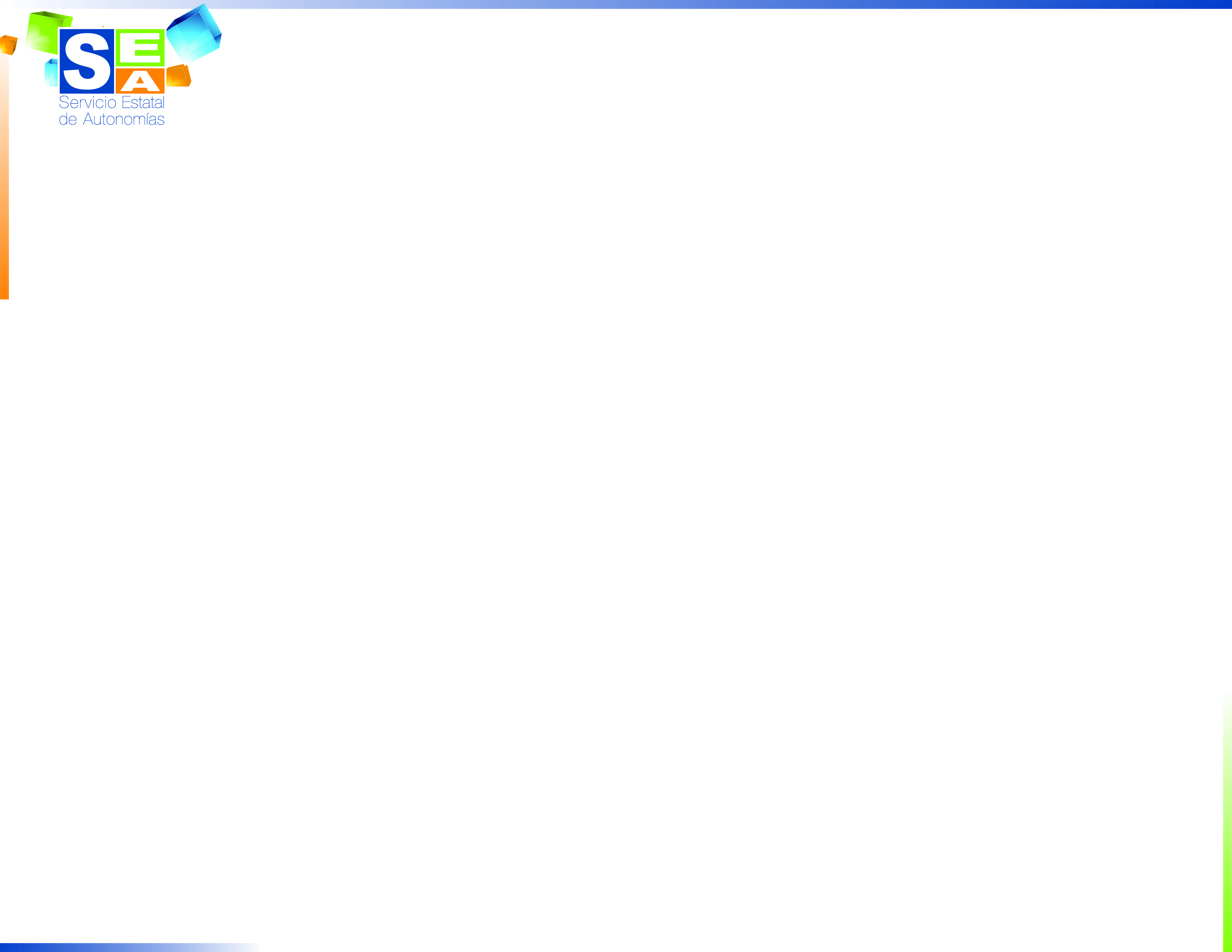 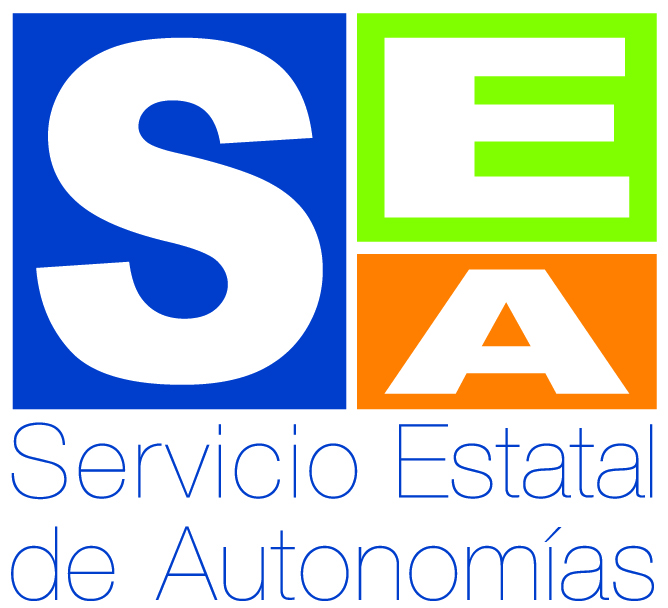 Junio, 2015
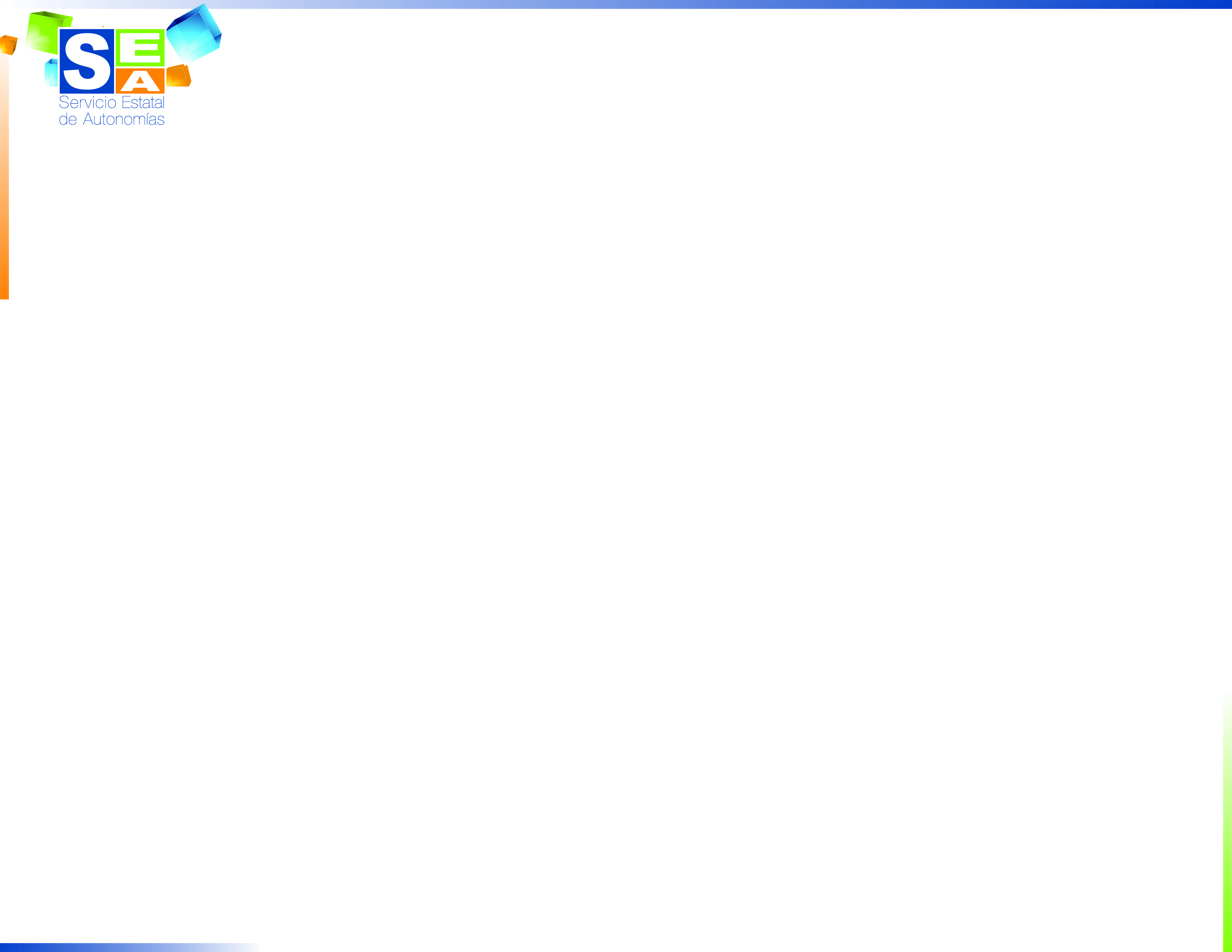 Ámbitos de acción
Conciliación de Conflicto competencial en Electrificación Rural.
 13 Sectores analizados en sus alcances.
Aplicación que permite que los GGAA registren normas de manera virtual.
 5.730 normas registradas en el SINA. 
 3.825 Analizadas.
(CD interactivo).
650
Apoyos Técnicos
69
Documentos
Estado de situación de las Autonomías (3).
Fichas informativas de los GGAA.
7 boletines de análisis y estadísticas.
Elaboración de “Propuesta Técnica de Diálogo Rumbo al  Pacto Fiscal.
Herramientas de costeo y tributos para los GGAA.
Estado situación económico financiero (2).
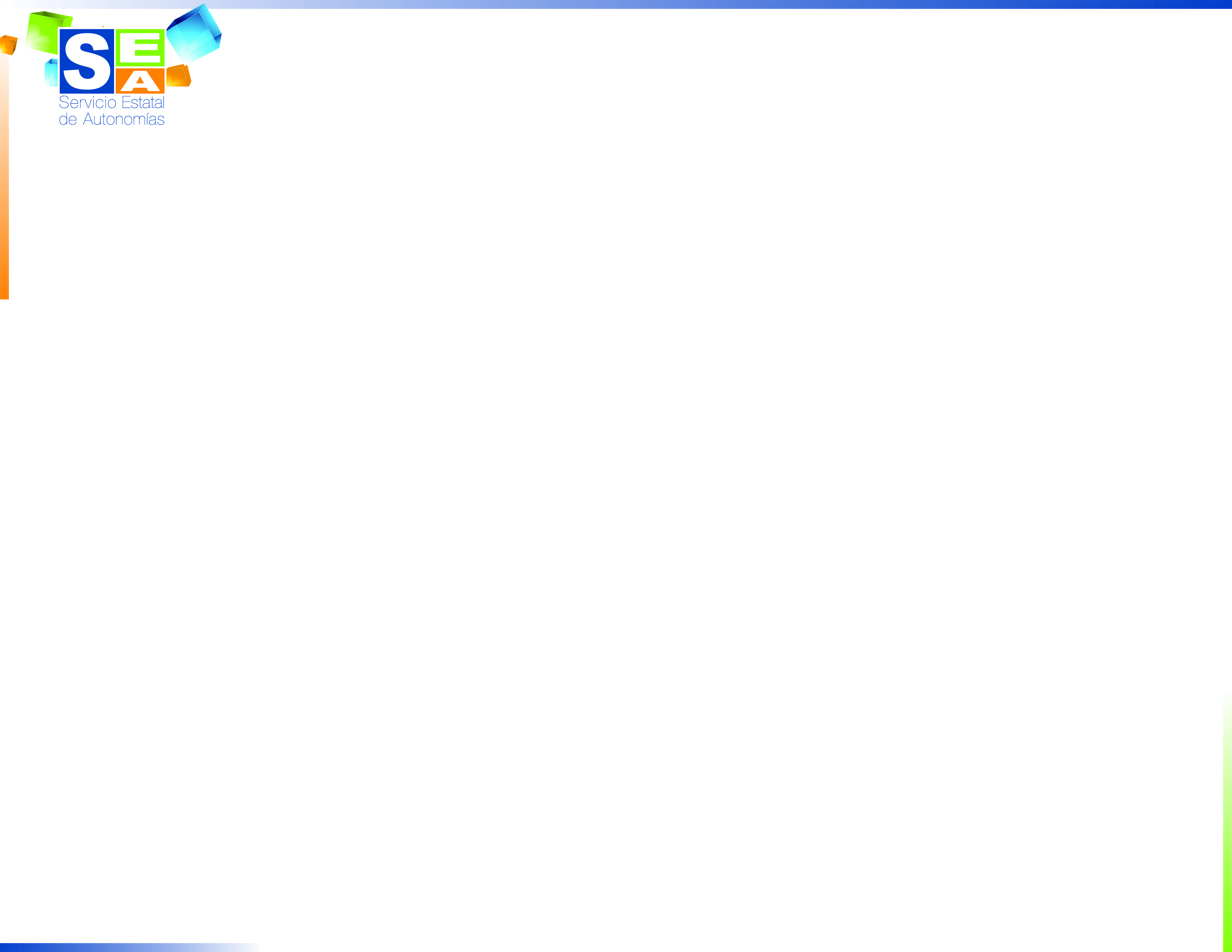 Metodologías
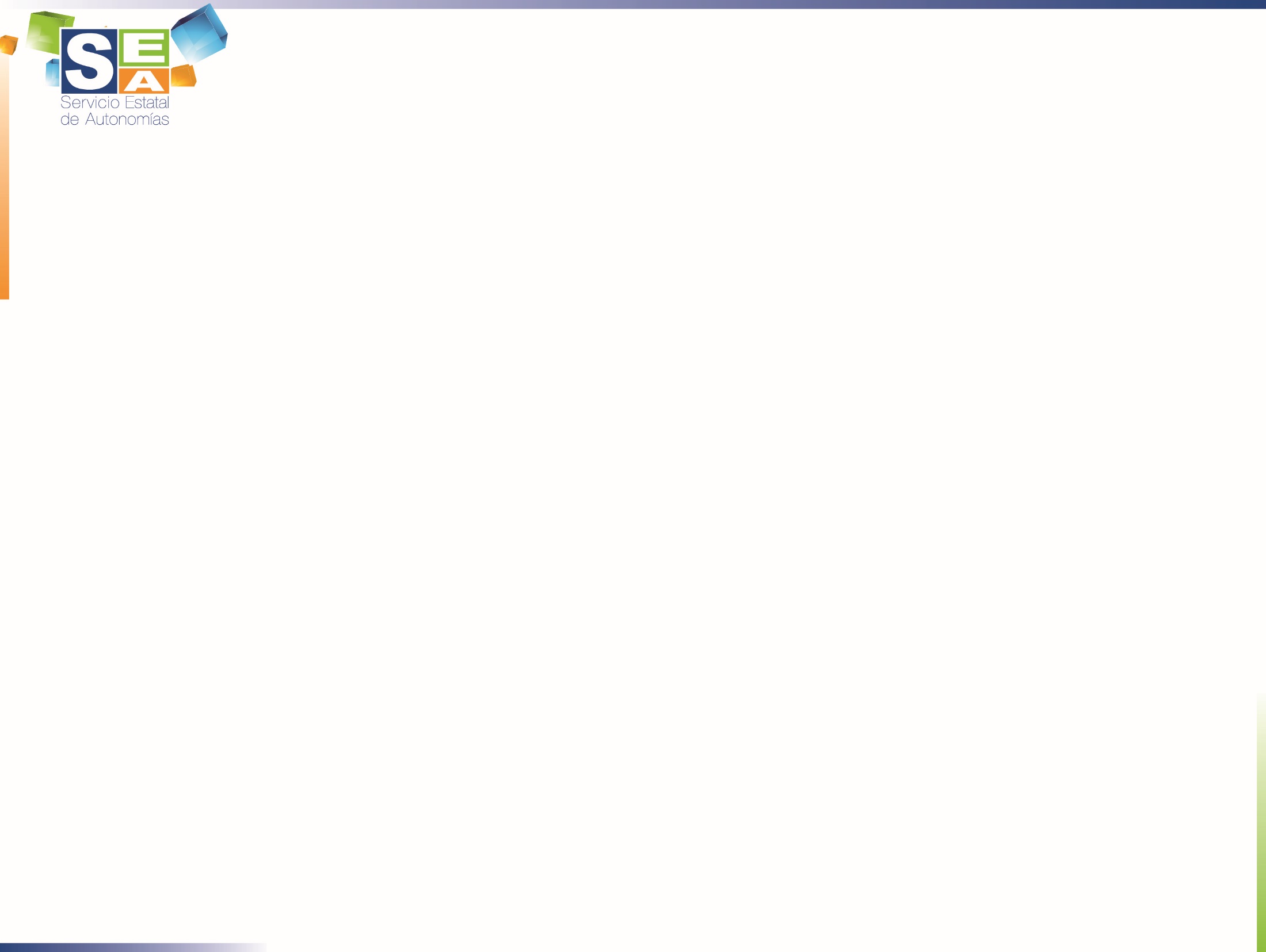 Sistema de Información de la Bolivia Autonómica SIBA
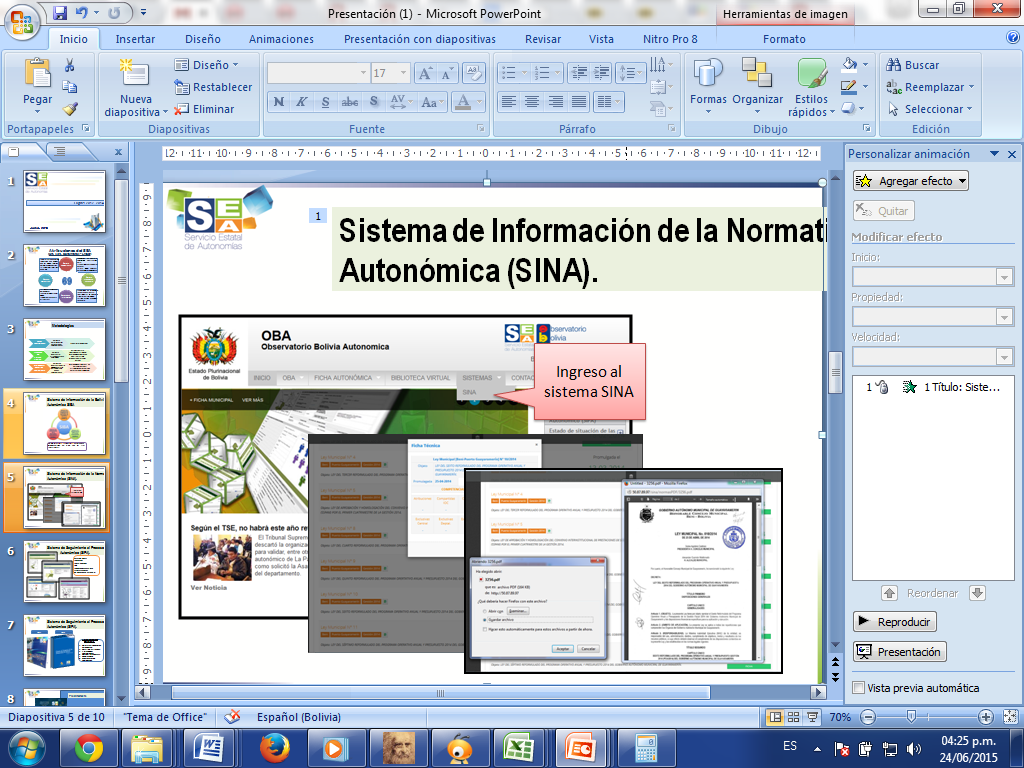 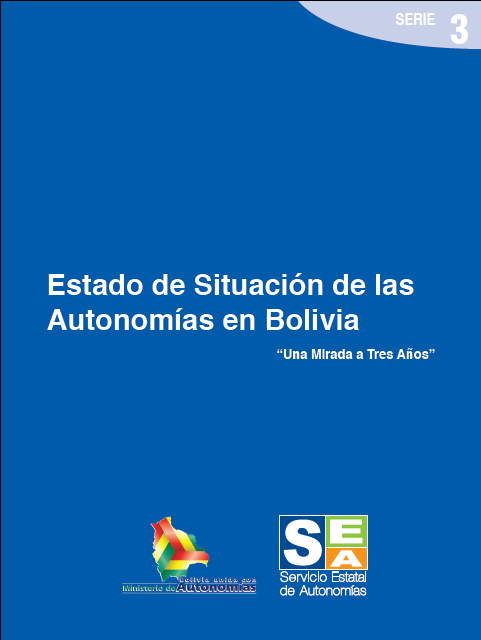 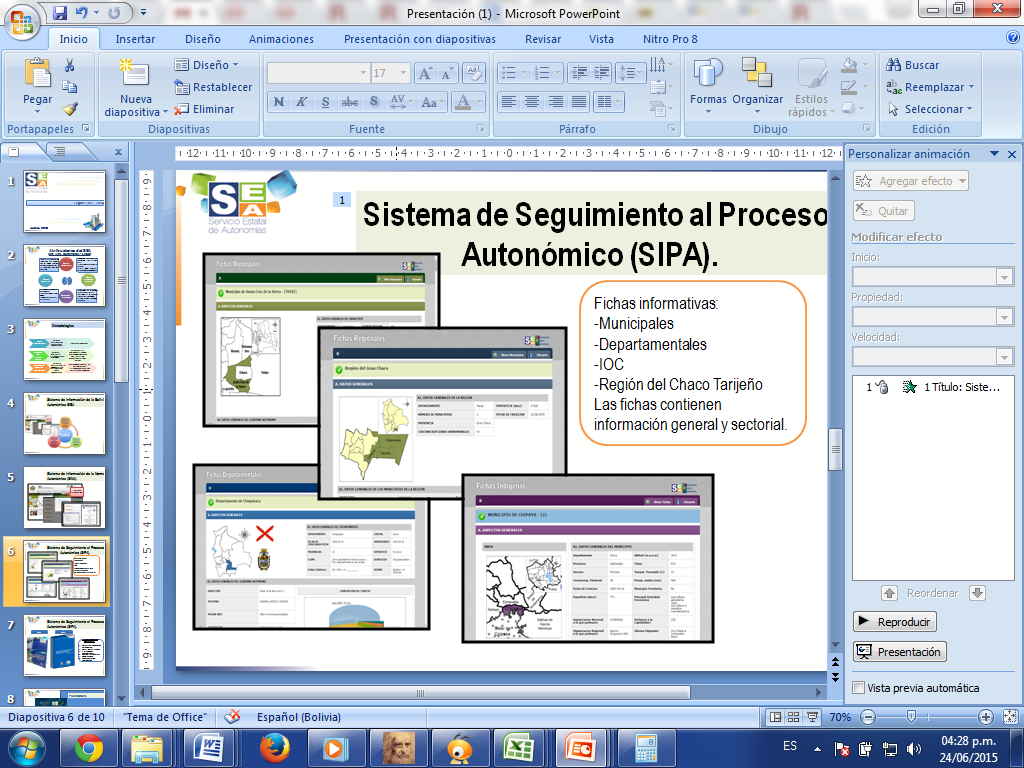 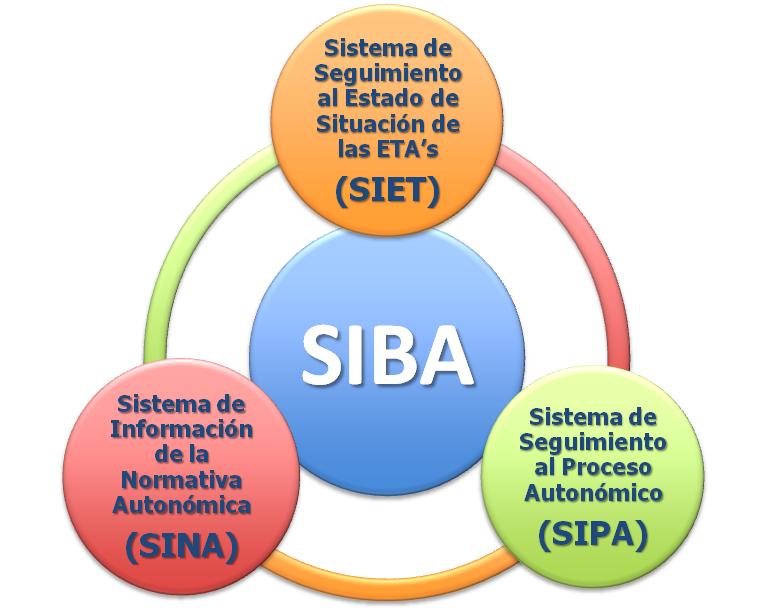 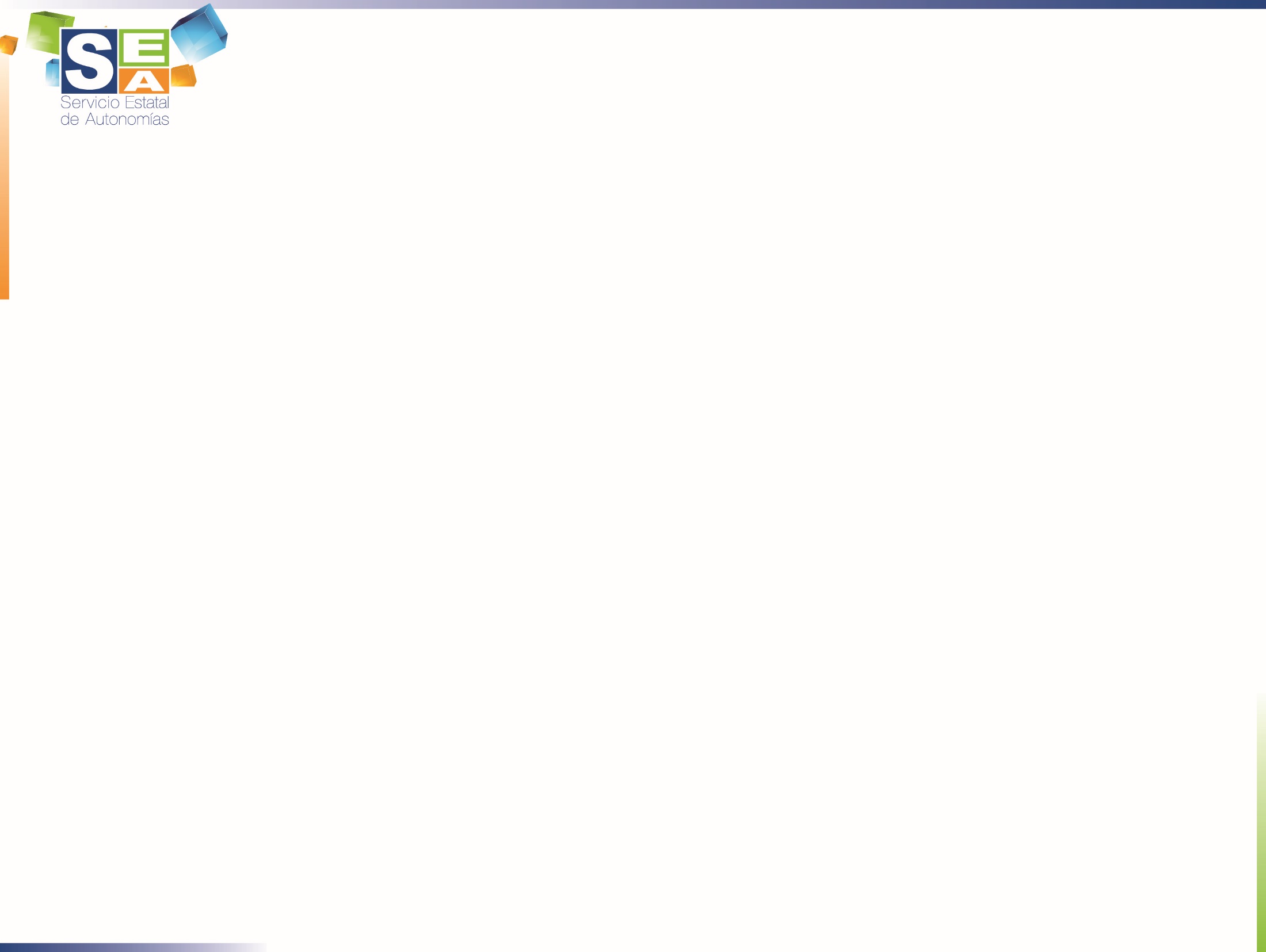 Próximamente
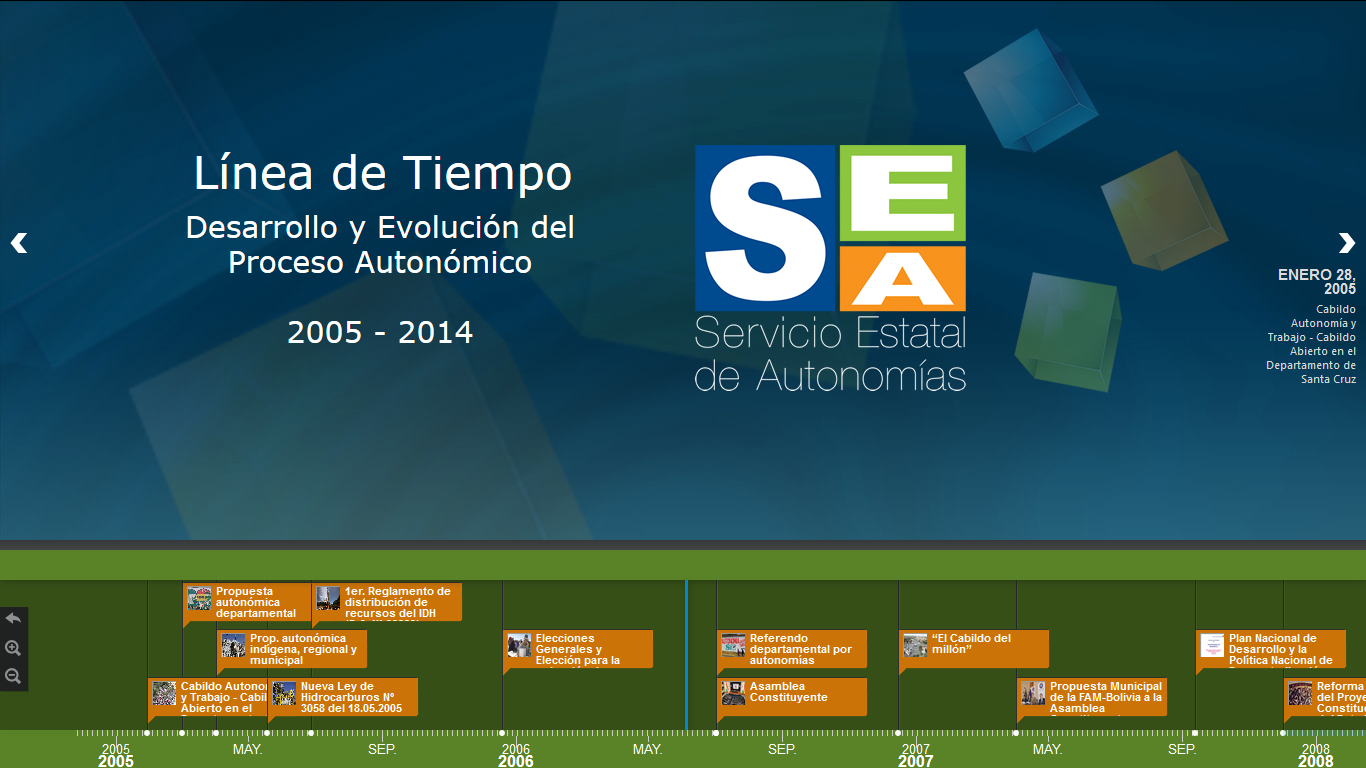 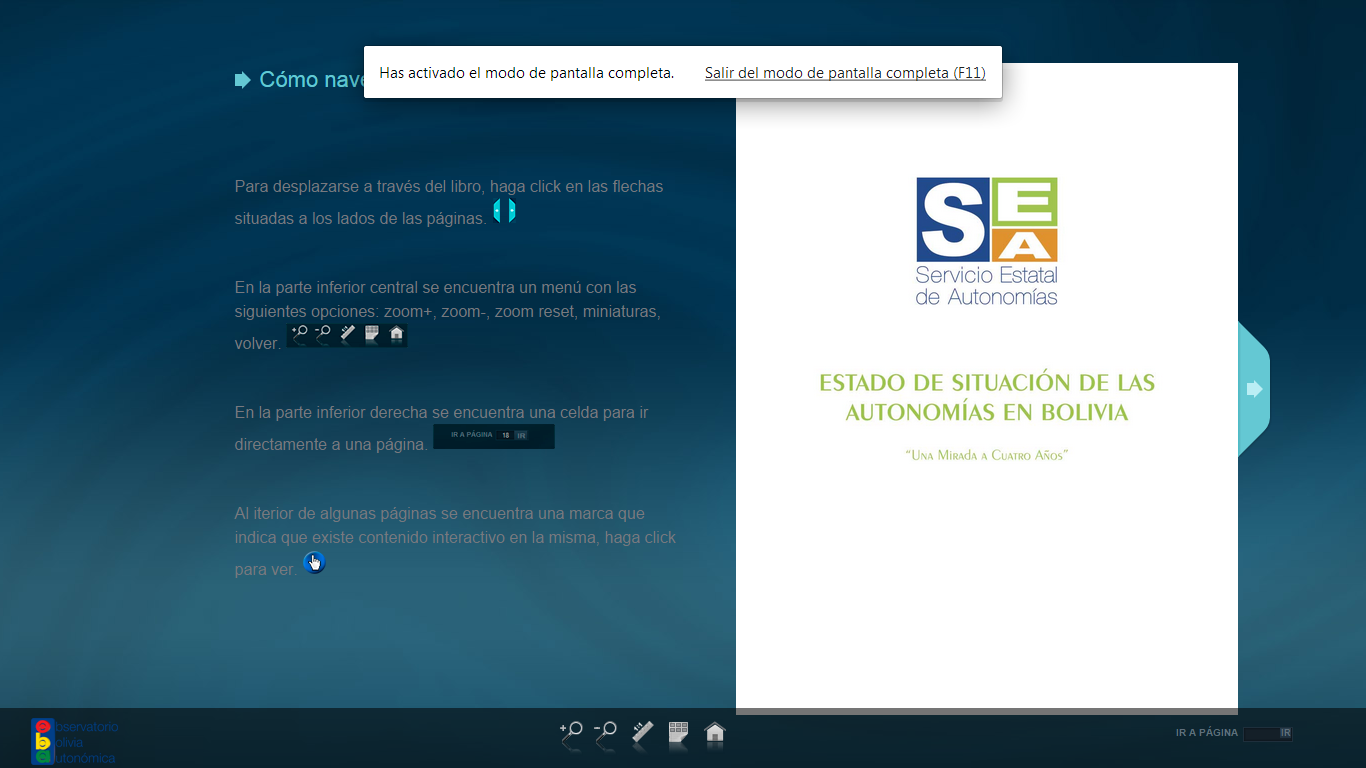 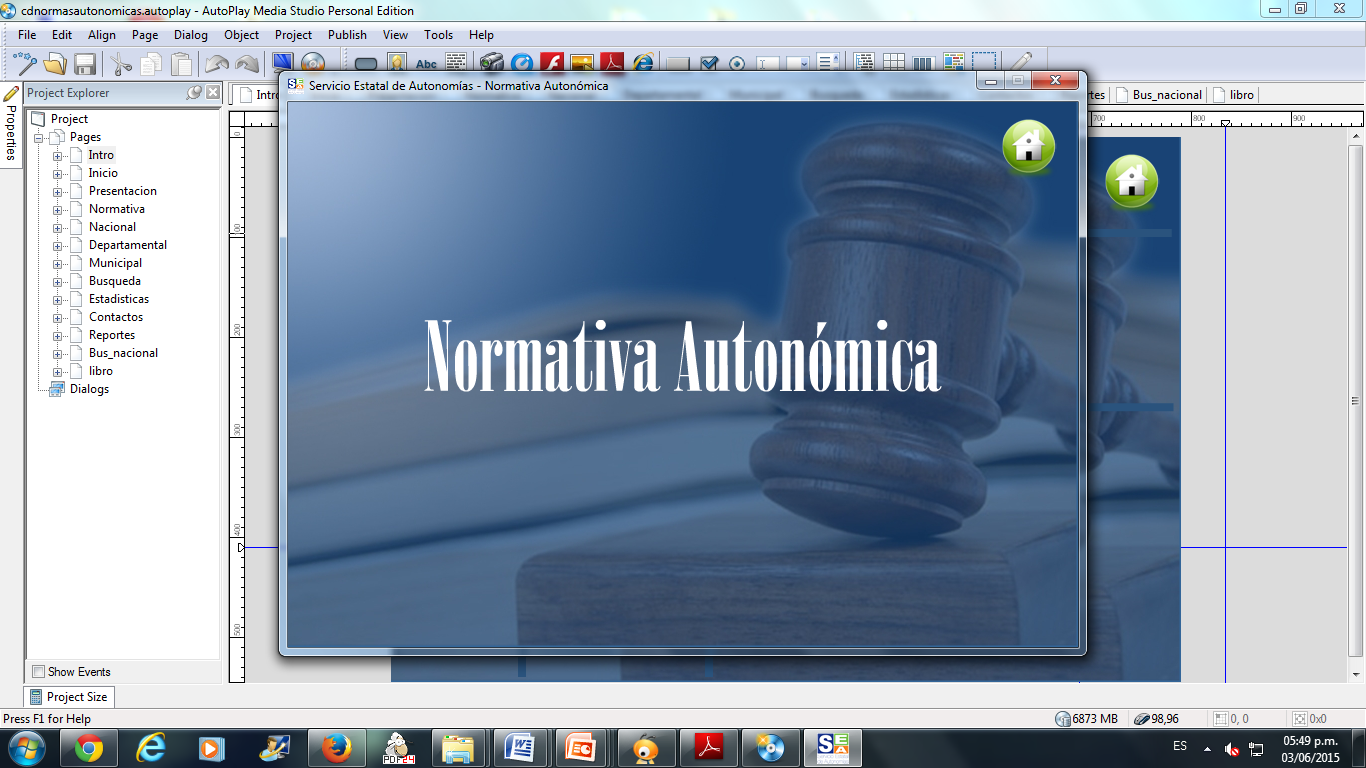 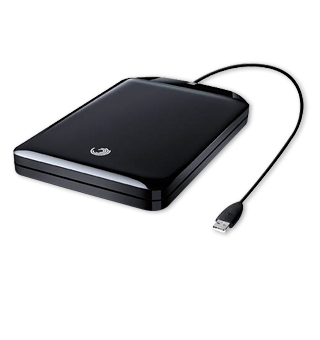 Open data
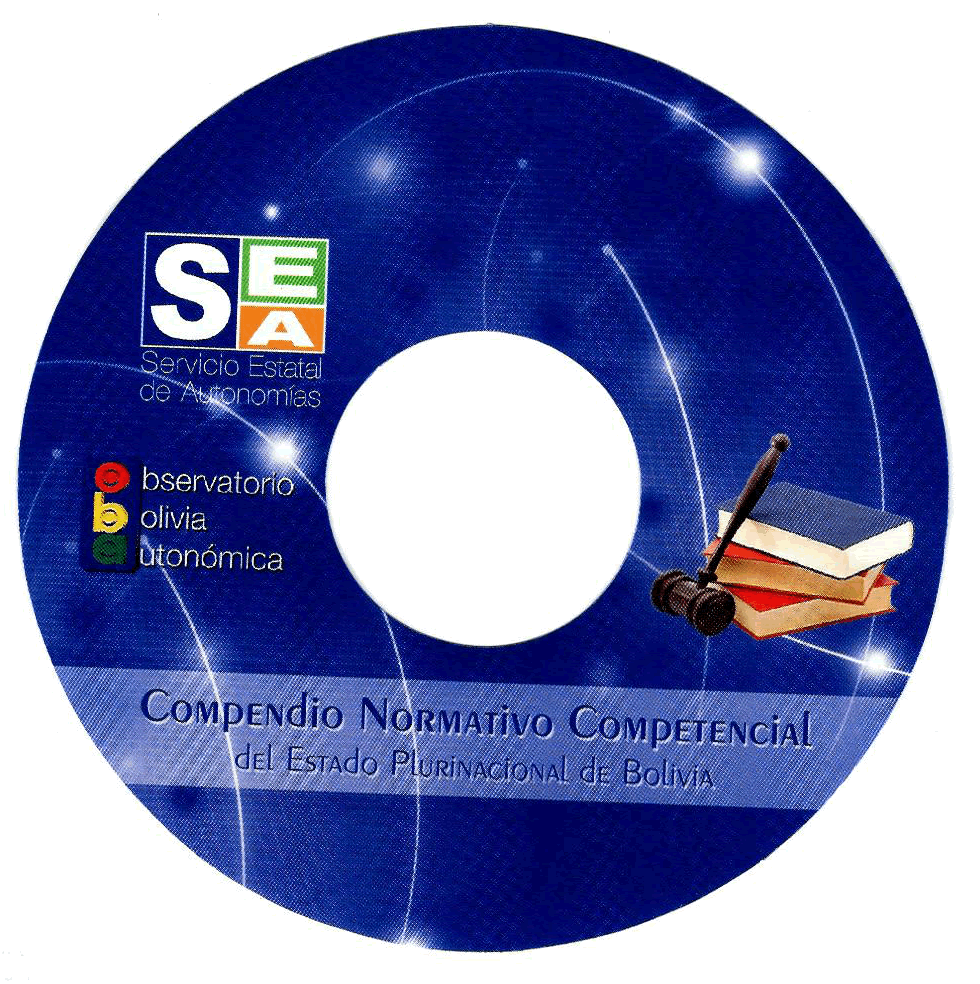 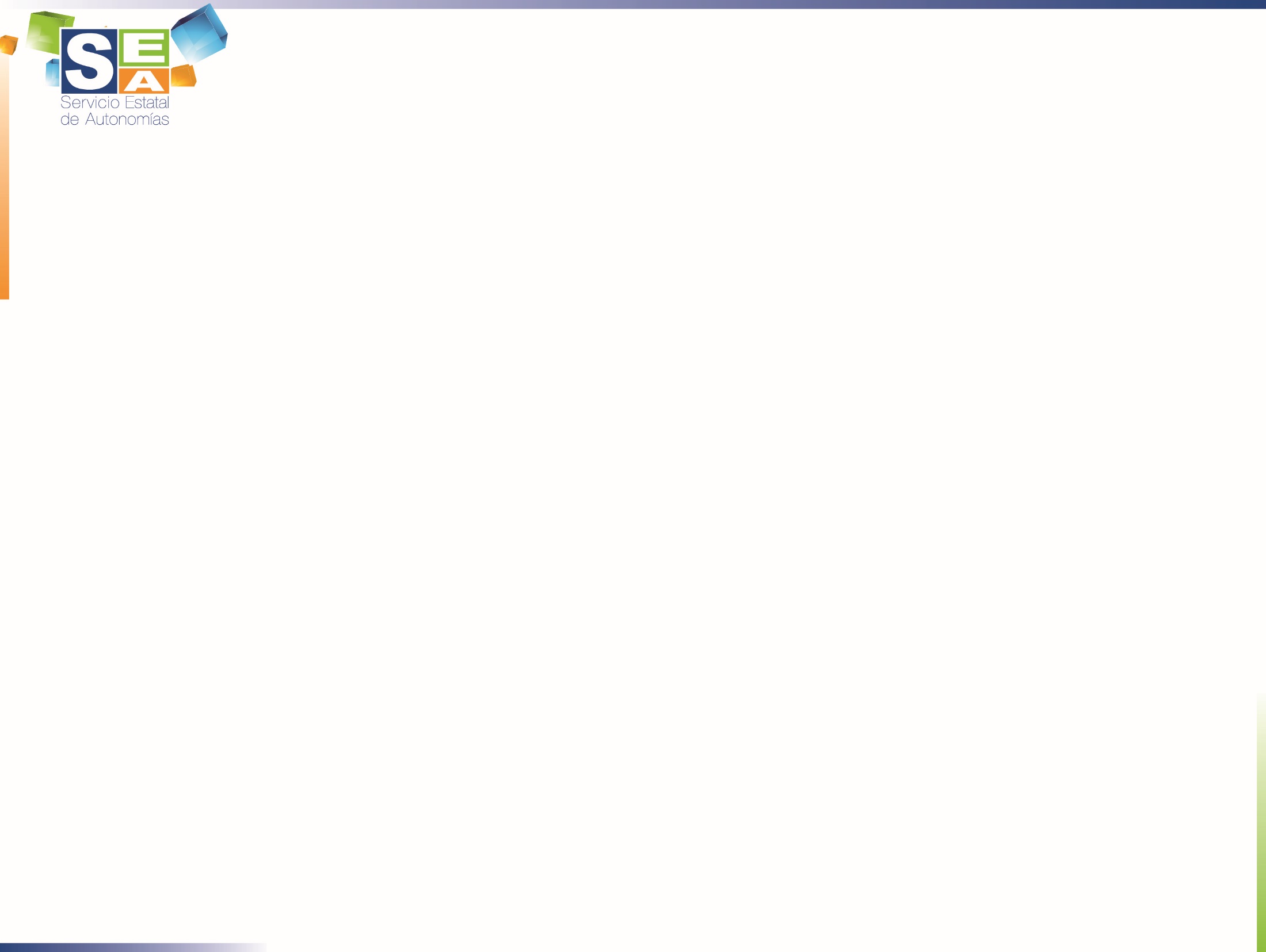 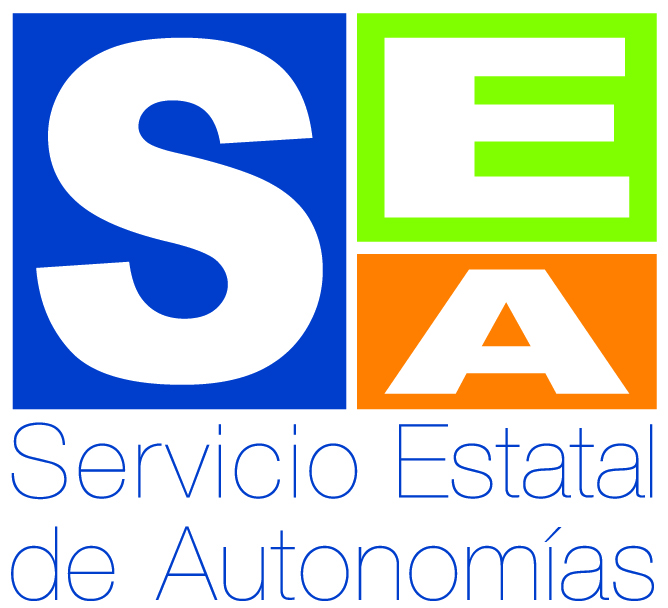 SEA en línea
24 módulos
70 cursos
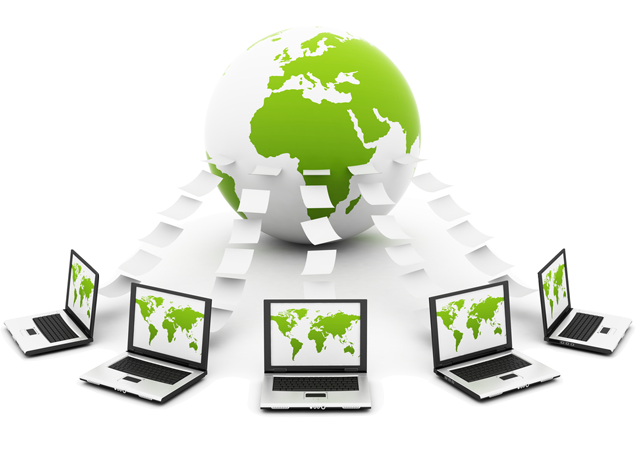 Asistencia técnica 
Virtual 350 Gobiernos
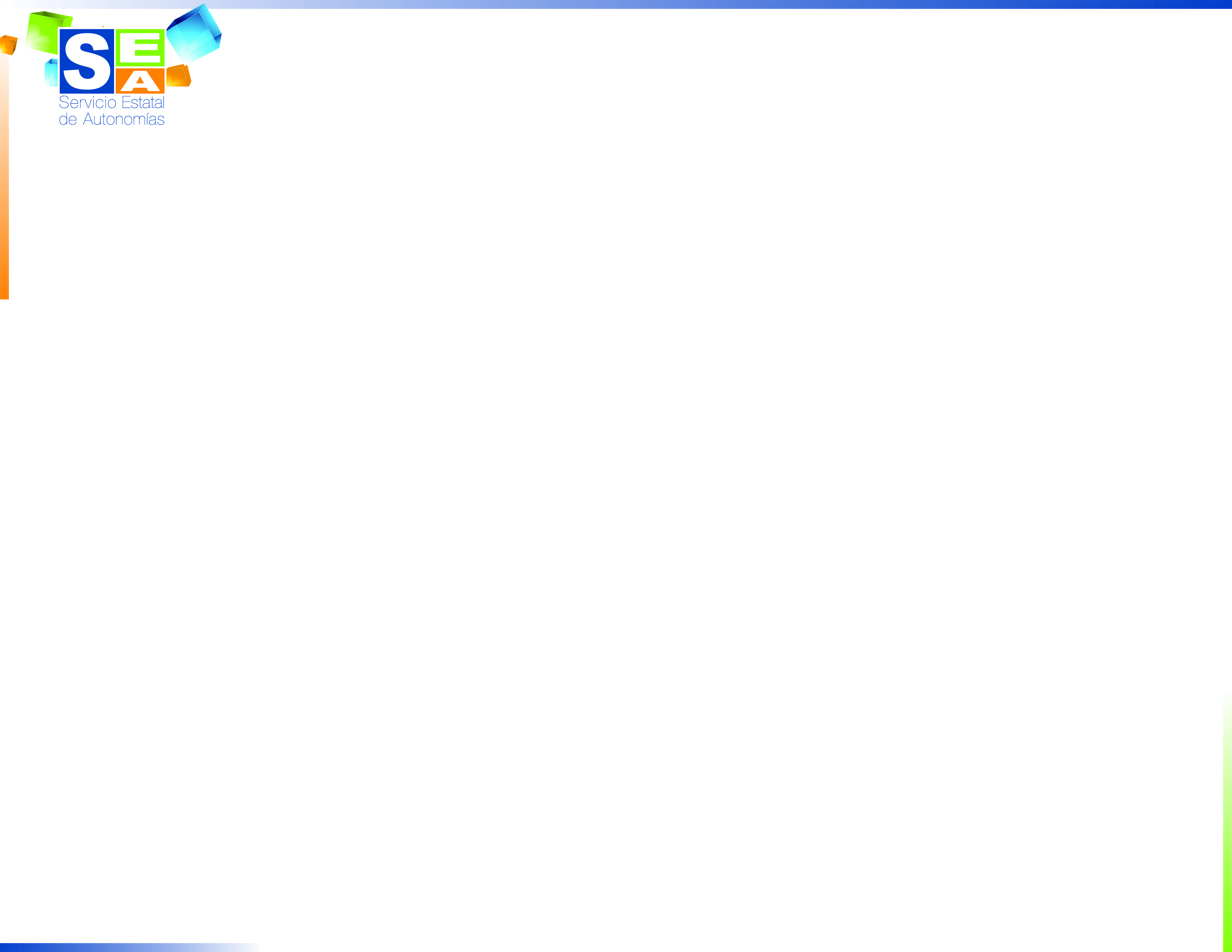 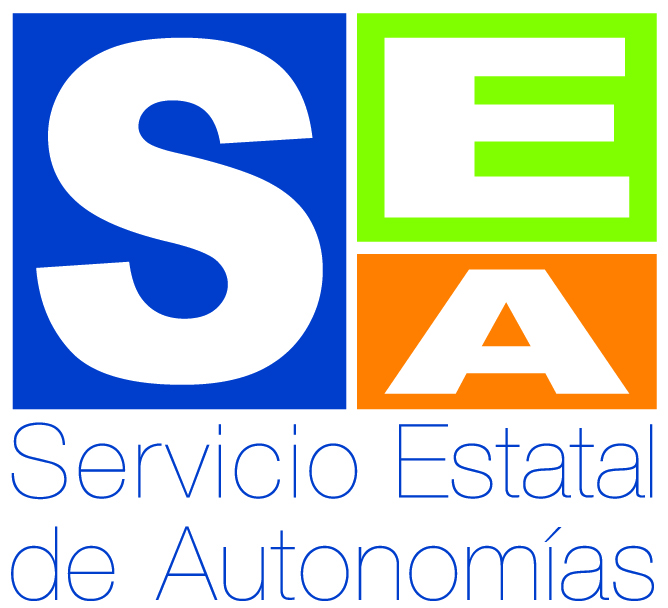 Gracias por su atención
Junio, 2015